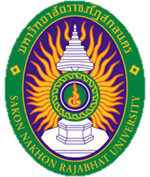 ประชุมเชิงปฏิบัติการ 
“การจัดทำคู่มือหรือแนวทางการปฏิบัติงานสำนักงานอธิการบดี”
วันพุธที่ 13 มีนาคม 2567 เวลา 13.30 - 16.00 น.  
ณ  ห้องประชุมเชิงปฏิบัติการคอมพิวเตอร์ 1112  และ 1117   ชั้น 1 อาคาร 11 มหาวิทยาลัยราชภัฏสกลนคร
กองนโยบายและแผน มหาวิทยาลัยราชภัฏสกลนคร
กำหนดการประชุม
เวลา 13.30 – 13.40 น.
03
01
02
ลงทะเบียนเข้าร่วมประชุม
เวลา 13.40 – 13.50 น.
ชี้แจงที่มาการจัดทำคู่มือหรือแนวทางการปฏิบัติงานของเจ้าหน้าที่ (O10)โดย คุณชนกญาดา โคตรสาลี ตำแหน่งนักวิเคราะห์นโยบายและแผนปฏิบัติการ
เวลา 13.50 – 15.00 น.
อธิบายกระบวนการเขียนขั้นตอนการปฏิบัติงาน (Flowchart)
โดย อาจารย์วุฒิพงษ์ พันธุมนันท์ ผู้อำนวยการสำนักส่งเสริมวิชาการและงานทะเบียน
เวลา 15.00 – 16.00 น.
การจัดทำกระบวนการขั้นตอนปฏิบัติงาน โดยใช้โปรแกรม โดย นายภาณุมาศ  บุตรสีผา หัวหน้างานบริการการศึกษา
O10 คู่มือหรือแนวทางการปฏิบัติงานของเจ้าหน้าที่
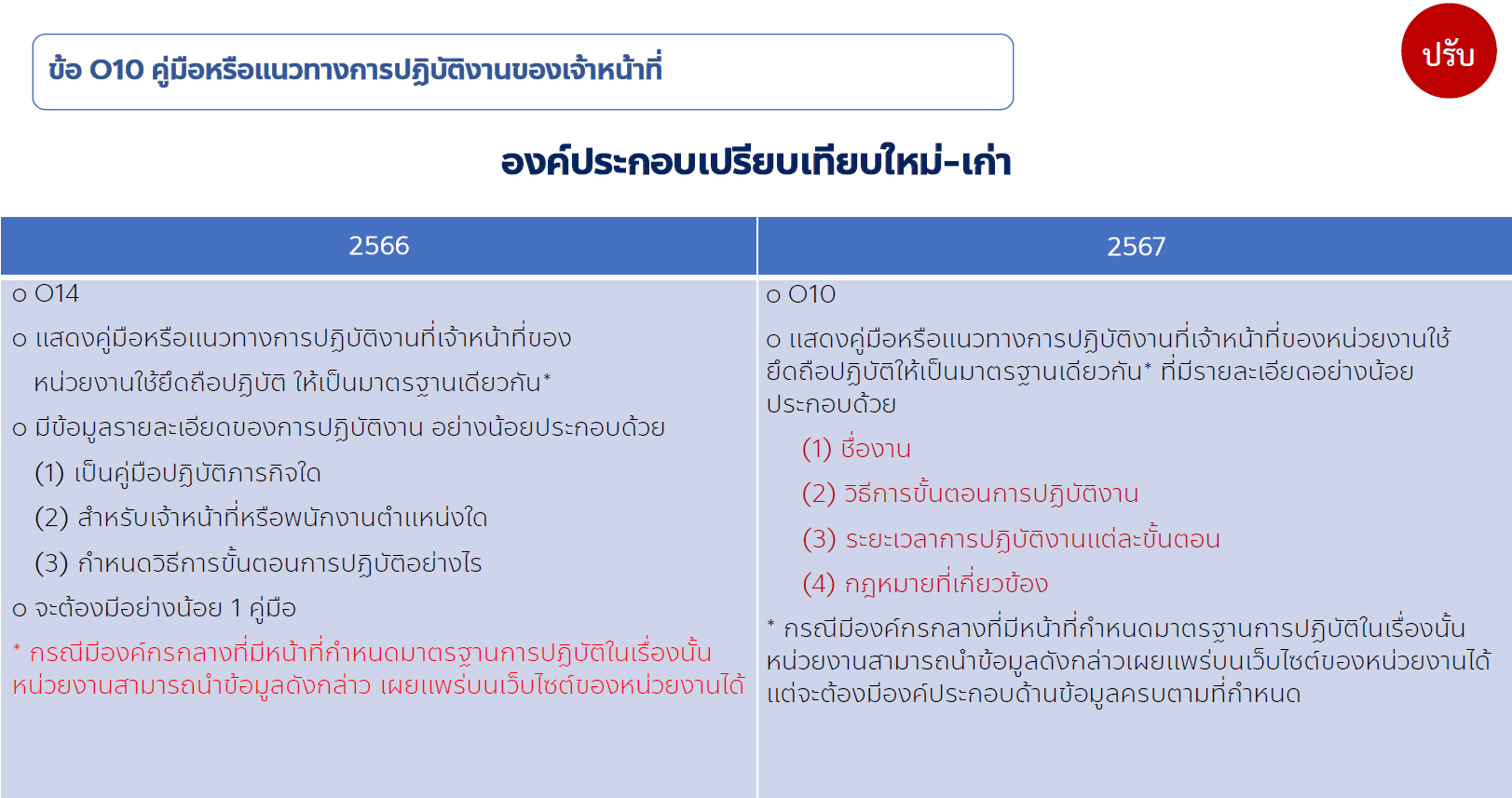 O10 คู่มือหรือแนวทางการปฏิบัติงานของเจ้าหน้าที่
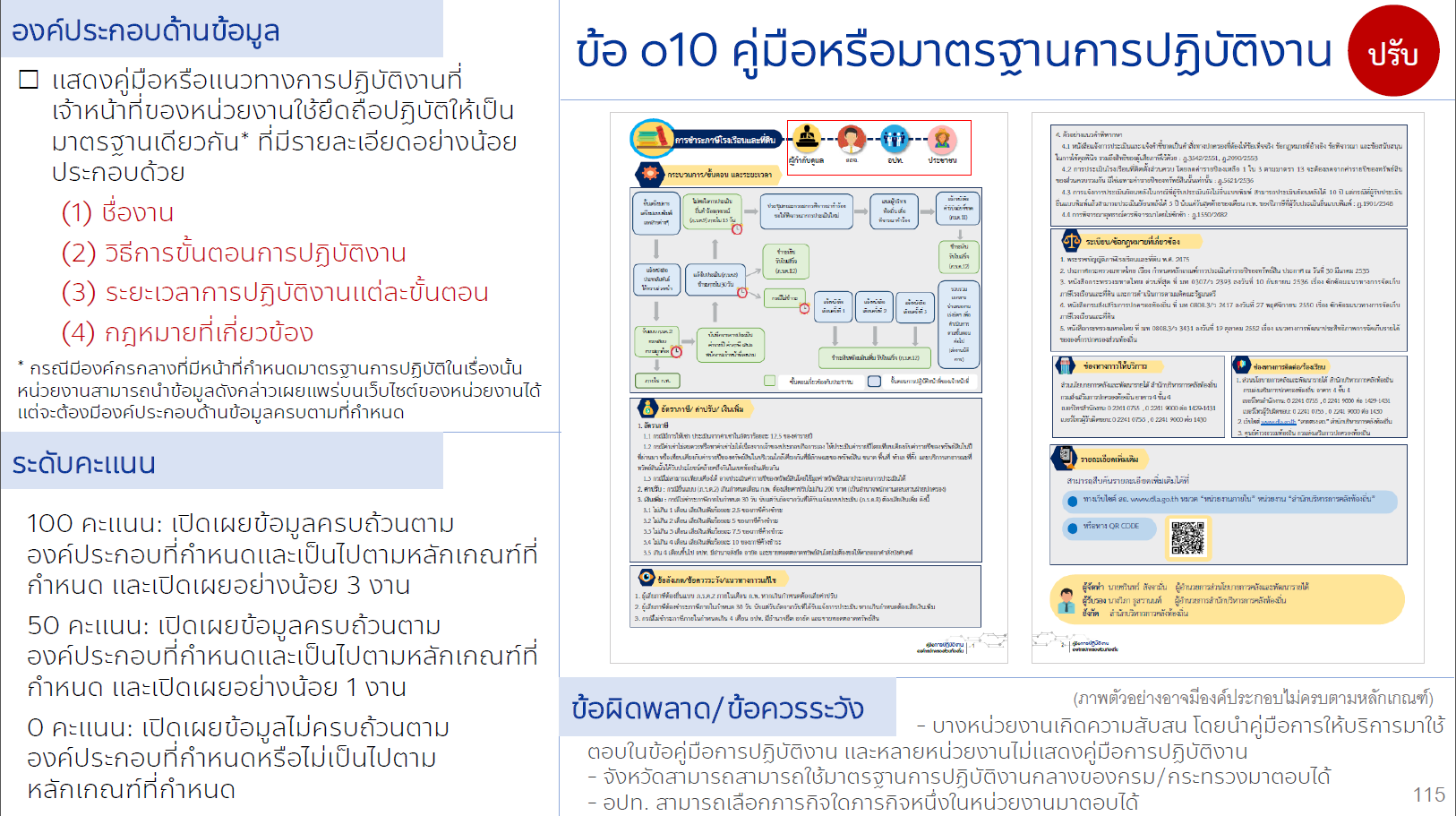 Timeline กระบวนการจัดทำคู่มือหรือแนวทางการปฏิบัติงาน (O10)
6-7 ก.พ. 67
5 ก.พ. 67
5 มี.ค. 67
13 มี.ค. 67
20 มี.ค. 67
21 มี.ค. 67
บุคลากร (พม.)กรอกข้อมูลกระบวนงานที่นำมาทำ Flowchart ตามแบบประเมินวิเคราะห์ค่างาน ( 3 เรื่อง)
ใน Google Sheet
มอบหมายให้บุคลากร (พม.)ทุกท่าน กรอกข้อมูลแบบสำรวจคู่มือกระบวนงาน เพื่อเป็นข้อมูลในการจัดทำคู่มือกระบวนการปฏิบัติงาน (O10)
รายงานสรุปกระบวนงาน
เสนอที่ประชุม คณะกรรมการบริหารสำนักงานอธิการบดี
ประชุมเชิงปฏิบัติการ 
“การจัดทำคู่มือหรือแนวทางการปฏิบัติงานสำนักงานอธิการบดี”
งานบริหารบุคคลรวบรวมและเผยแพร่บนเว็บไซต์
บุคลากร พม. ส่งคู่มือหรือแนวทางการปฏิบัติงาน (O10)ใน Google Drive
ณ ห้องอบรมเชิงปฏิบัติคอมพิวเตอร์ (1112 - 1117) ชั้น 1 อาคาร 11 มหาวิทยาลัยราชภัฏสกลนคร
ณ ห้องอบรมเชิงปฏิบัติคอมพิวเตอร์ (1123 - 1124) ชั้น 2 อาคาร 11 มหาวิทยาลัยราชภัฏสกลนคร
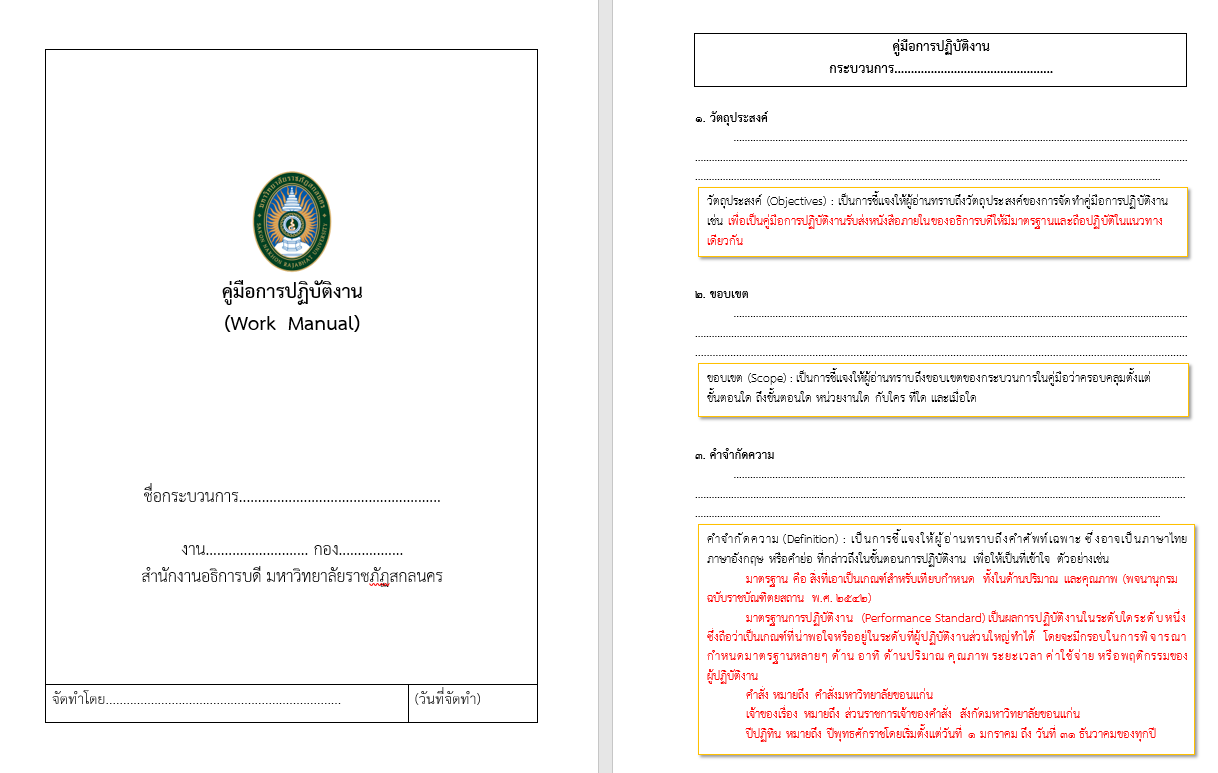 แบบฟอร์มคู่มือหรือแนวทางการปฏิบัติงาน (O10)
ดาวน์โหลดแบบฟอร์ม
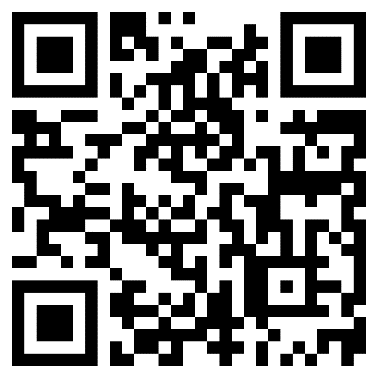 กำหนดส่ง
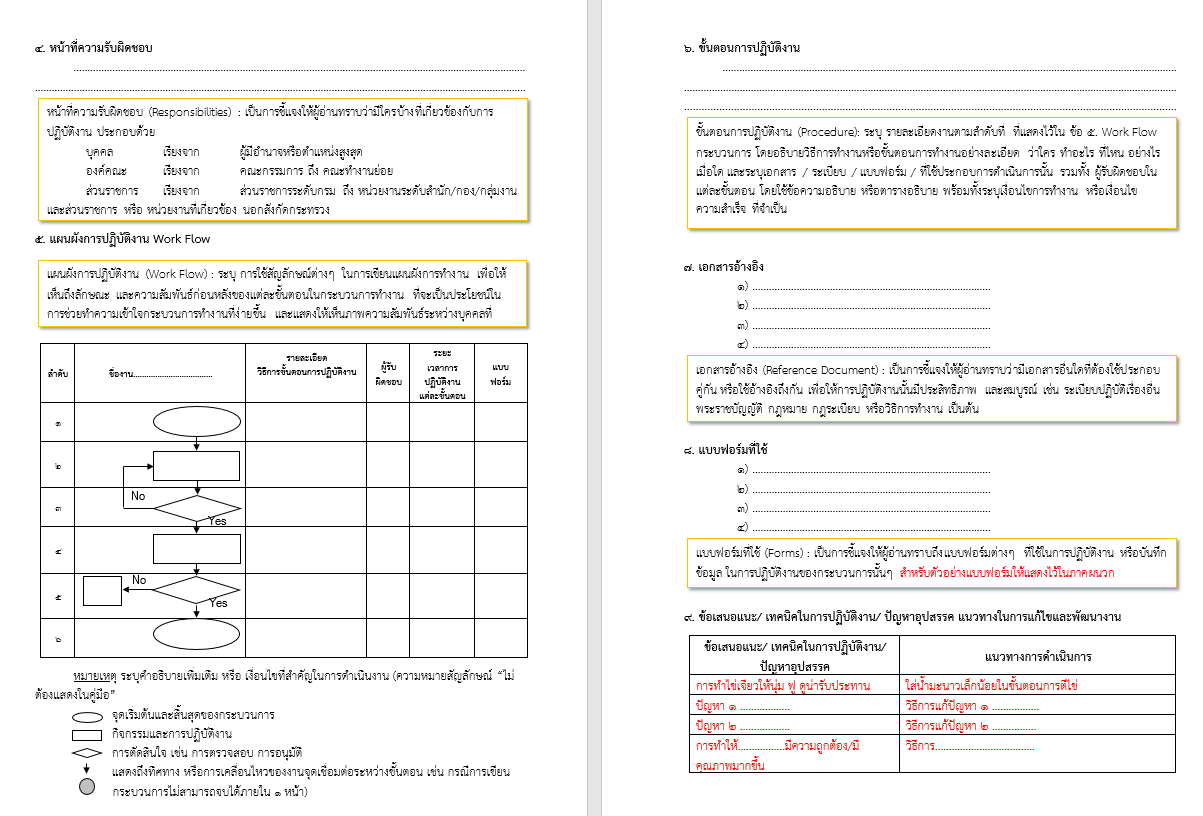 https://po.snru.ac.th/th/topics/7412
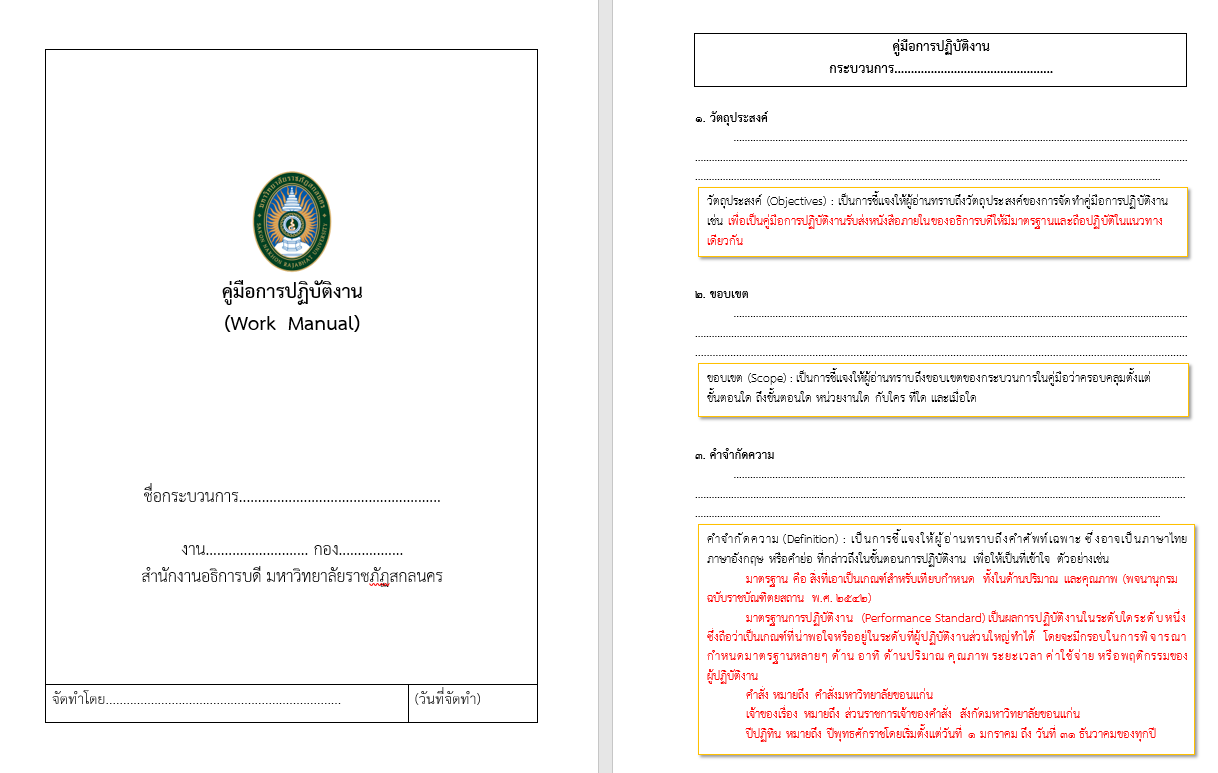 20 มี.ค. 67
Google Drive
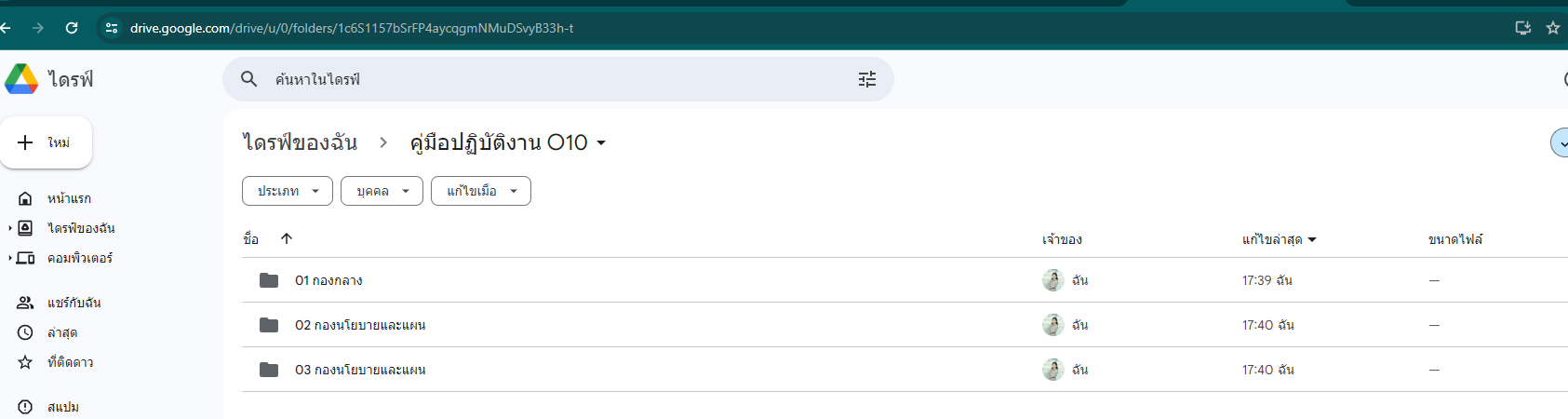 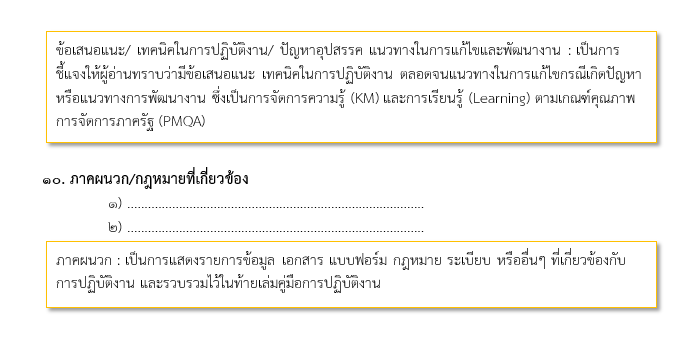 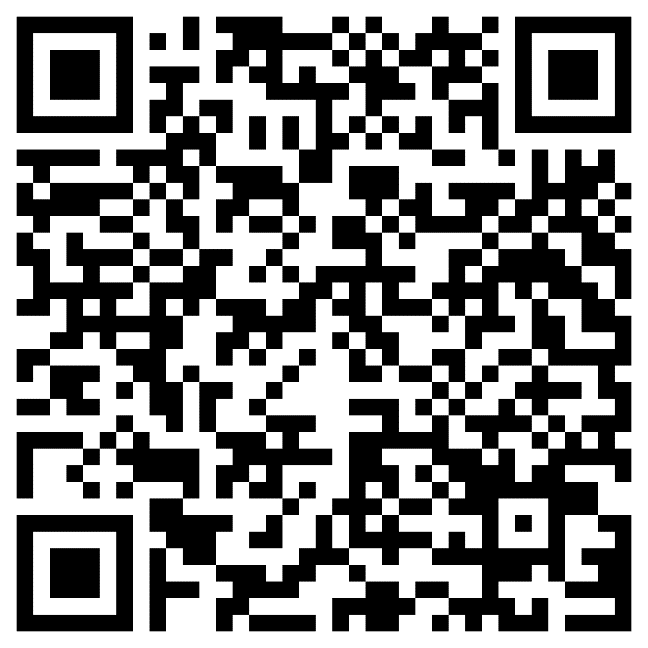 https://drive.google.com/drive/folders/1c6S1157bSrFP4aycqgmNMuDSvyB33h-t?usp=sharing
กระบวนการจัดทำคู่มือหรือแนวทางการปฏิบัติงาน
อธิบายกระบวนการเขียนขั้นตอนการปฏิบัติงาน (Flowchart)
การจัดทำกระบวนการขั้นตอนปฏิบัติงาน โดยใช้โปรแกรม 
โดย นายภาณุมาศ บุตรสีผา
หัวหน้างานบริการการศึกษา
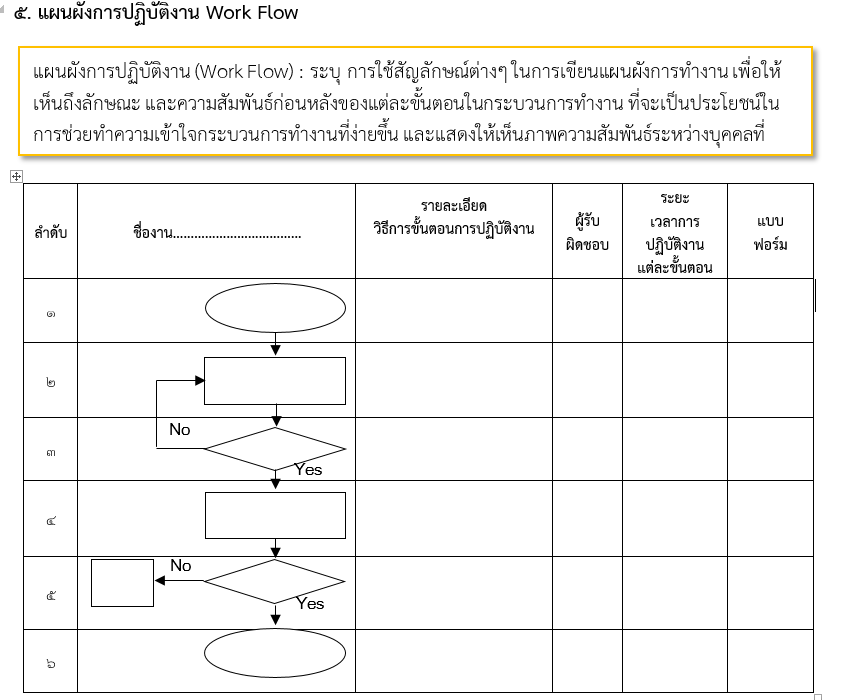 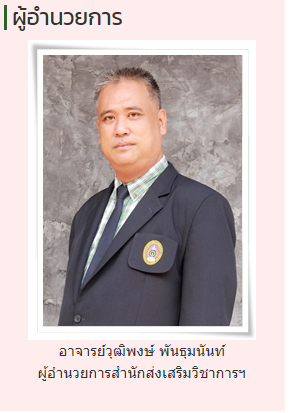 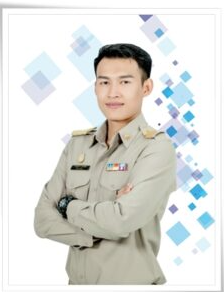 อาจารย์วุฒิพงษ์ พันธุมนันท์ 
ผู้อำนวยการสำนักส่งเสริมวิชาการและงานทะเบียน